Свободные производственные площади, их место положение, характеристики и возможности бизнеса в развитии коммерческого производства в исправительных учреждениях округа
Схема расположения цехов ФКУ ИК-11
Сварочный цех
ШВЕЙНЫЙ ЦЕХ
ЦЕХ ЖБИ
МЕБЕЛЬНЫЙ УЧАСТОК
Закон РФ от 21.07.1993 № 5473-1
«Об учреждениях и органах, исполняющих уголовные наказания в виде лишения свободы»

	Статья 10.1. Участие органов государственной власти субъекта РФ в осуществлении полномочий в сфере деятельности УИС (введена Федеральным законом о 25.12.2008 № 277-ФЗ)
	В целях создания для функционирования учреждений и органов УИС органы государственной власти субъекта РФ за счет средств бюджетных ассигнований собственных бюджетов (за исключением финансовых средств, передаваемых из федерального бюджета бюджету субъекта РФ на осуществление целевых расходов) вправе оказывать содействие в обеспечении трудовой занятости осужденных, реализации федеральных и региональных программ стабилизации и развития УИС, устанавливать дополнительные меры социальной поддержки и социальной помощи для осужденных, лиц, содержащихся под стражей, а также для работников (за исключением федеральных государственных служащих) учреждений и органов УИС и членов их семей.
	Финансовое обеспечение полномочий, предусмотренное настоящей статьей, не является обязанностью субъекта РФ, осуществляется при наличии возможности и не является основанием для выделения дополнительных бюджетных ассигнований из федерального бюджета.
Структура взаимодействия с органами власти субъекта РФ
Способы взаимодействия
Алгоритм заключения договоров госконтрактов
Заключение договоров гос.контрактов как с единственным поставщиком
Согласно п.11 ч.1 ст.93-ФЗ «О контрактной системе в сфере закупок товаров, работ, услуг для обеспечения государственных и муниципальных нужд» в соответствии с перечнем товаров, работ, услуг, утвержденным Правительством Российской Федерации от 26.12.2013 №1292 муниципальные и бюджетные учреждения округа могут заключать госконтракты с учреждениями УИС как с единственным поставщиком.
Продукция, изготавливаемая 
в исправительных учреждениях 
УФСИН России по Ханты-Мансийскому автономному округу – Югре
Наши плюсы
1.   выгодная цена 
2.  индивидуальный подход к каждому клиенту 
3.  выполнение  заказов  по  эскизам  Заказчика
4.  возможность  исполнения заказа из материала Заказчика.
5.  открытая ценовая политика для Заказчика
6.  выполнение любого объема заказа.
7.  проведение сделки через Электронный Аукцион 
8.  сертифицирование продукции.
9.  контроль  качества 
10.  контроль  выполнения  заказа
О нас
Деятельность 
Центров Трудовой Адаптации Осужденных исправительных учреждений  
представляет собой инициативную самостоятельную производственную деятельность.

Расположены на территории ФКУ ИК-11 и ФКУ ИК-15 УФСИН России по Ханты-Мансийскому автономному округу - Югре
Специализация производства
текстильные и трикотажные изделия, спецодежды, верхней одежды, нательного и постельного белья;
продукция переработки древесины, пиломатериалов, деревянных строительных конструкций,  столярных изделий, деревянной тары, прочих изделий из дерева;
офисная, ученическая мебель;
 изделия металлообработки; 
строительные материалы: пеноблоки, металлочерепица; 
мясо и мясопродукты свинины;

Оказание услуг (выполнение работ):
по изготовлению металлоконструкций любой сложности;
по переработке древесины, в том числе по ее распиловке;
по подбору и предоставлению рабочей силы из числа осужденных сторонним организациям.
На базе Центров трудовой адаптации осужденных имеются:
Швейный цех.
Деревообрабатывающий цех.
Сварочный цех.
Цех по производству пеноблоков.
Механический цех.
Сельскохозяйственный участок.
Продукция легкой промышленности
Форма медицинская
Форма медицинская
Костюм медицинский
Халат медицинский
Халат медицинский
Халат  медицинский
Халат медицинский
Головные уборы медицинские
Головной  убор  медицинский
Куртка медицинская (комбинированная)
Спец.одежда для нефтяников
Постельное белье, полотенца, подушки, одеяла
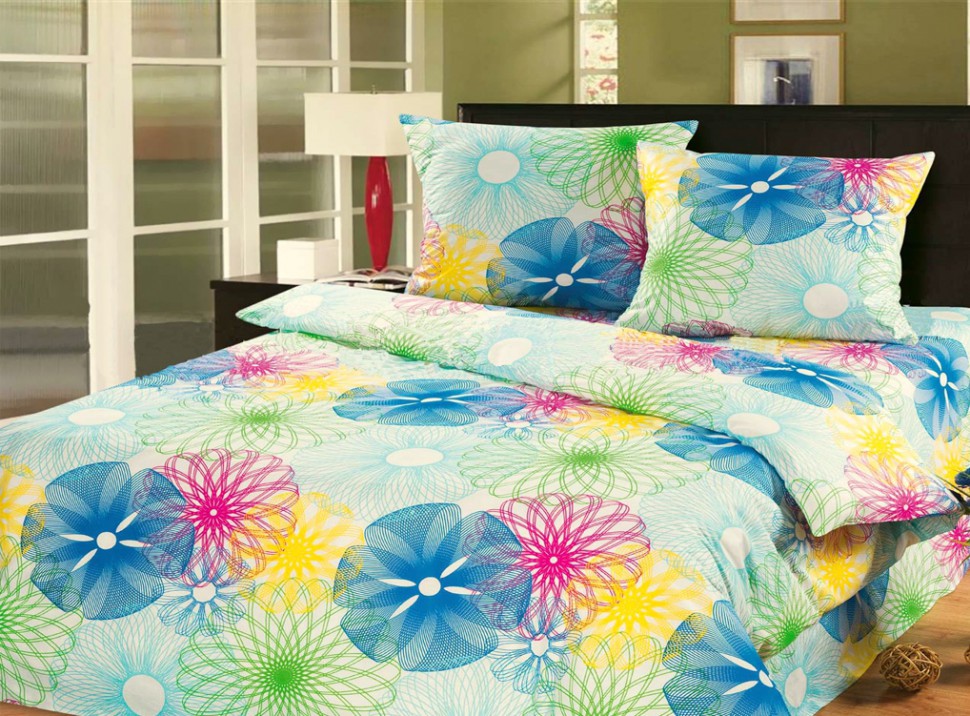 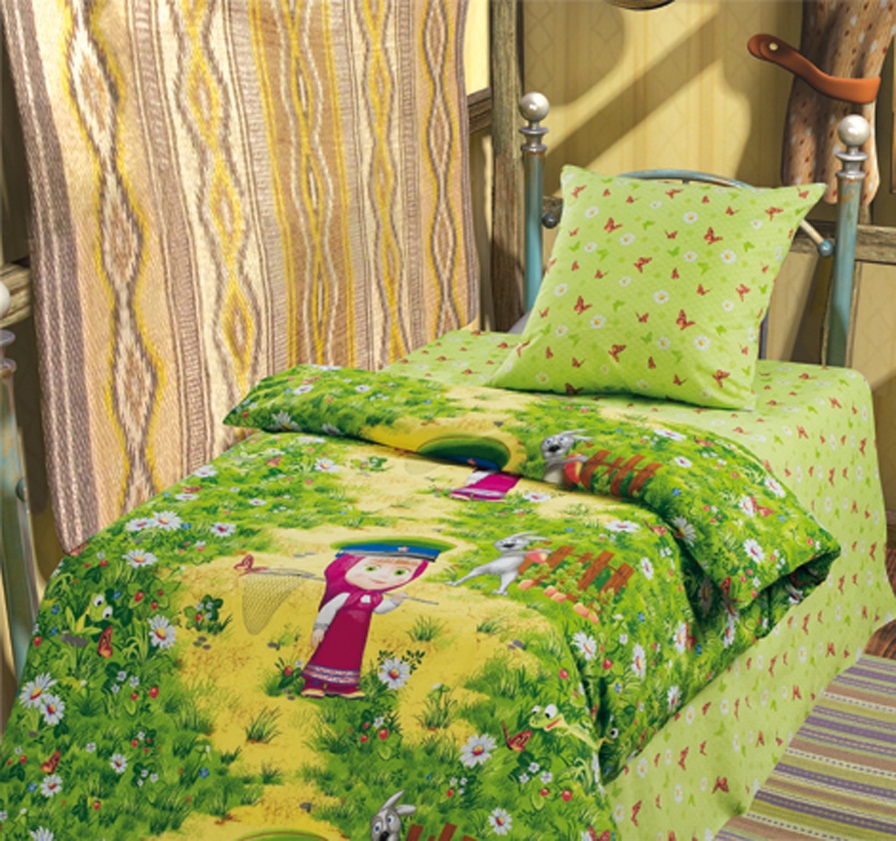 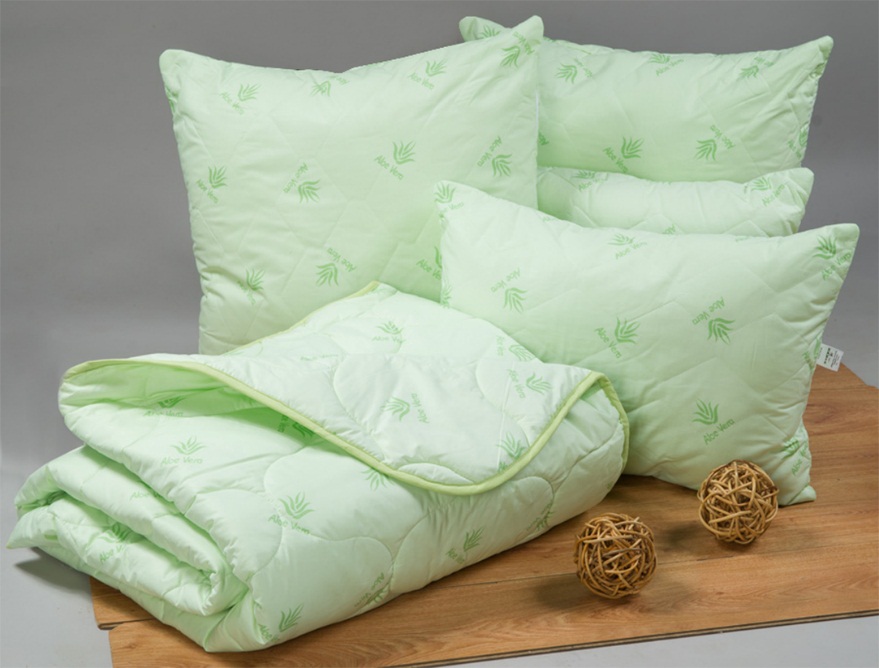 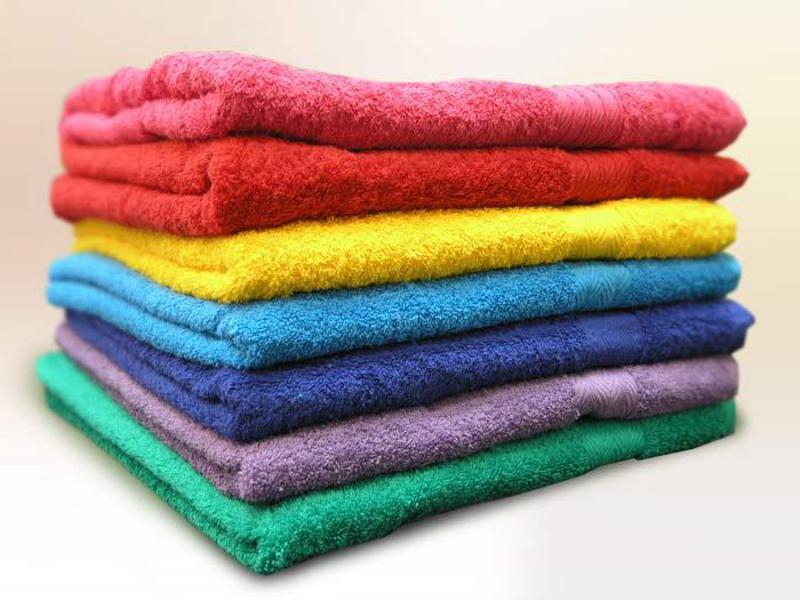 Участок по выпечке хлеба
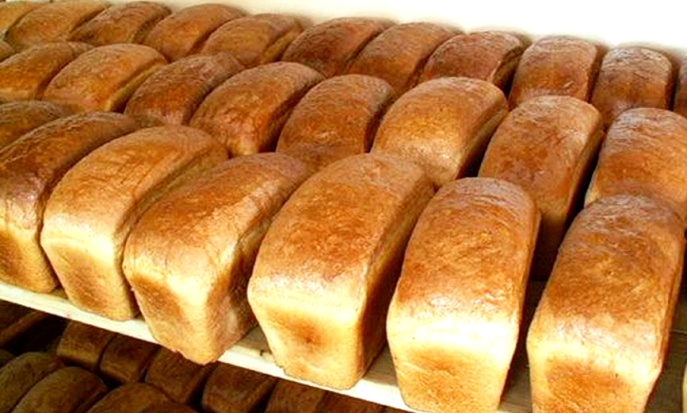 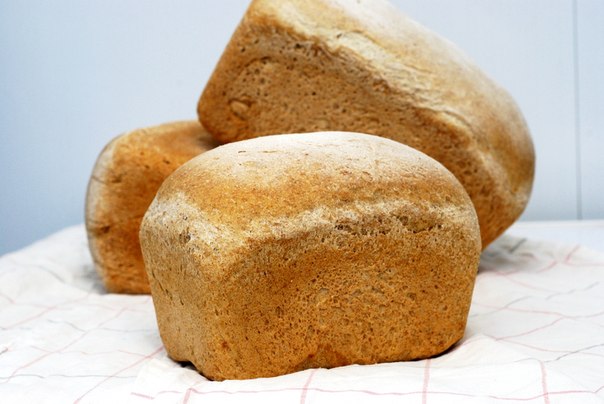 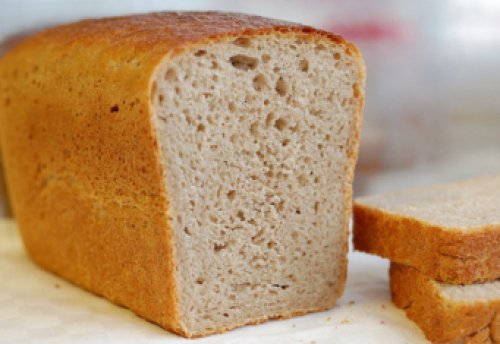 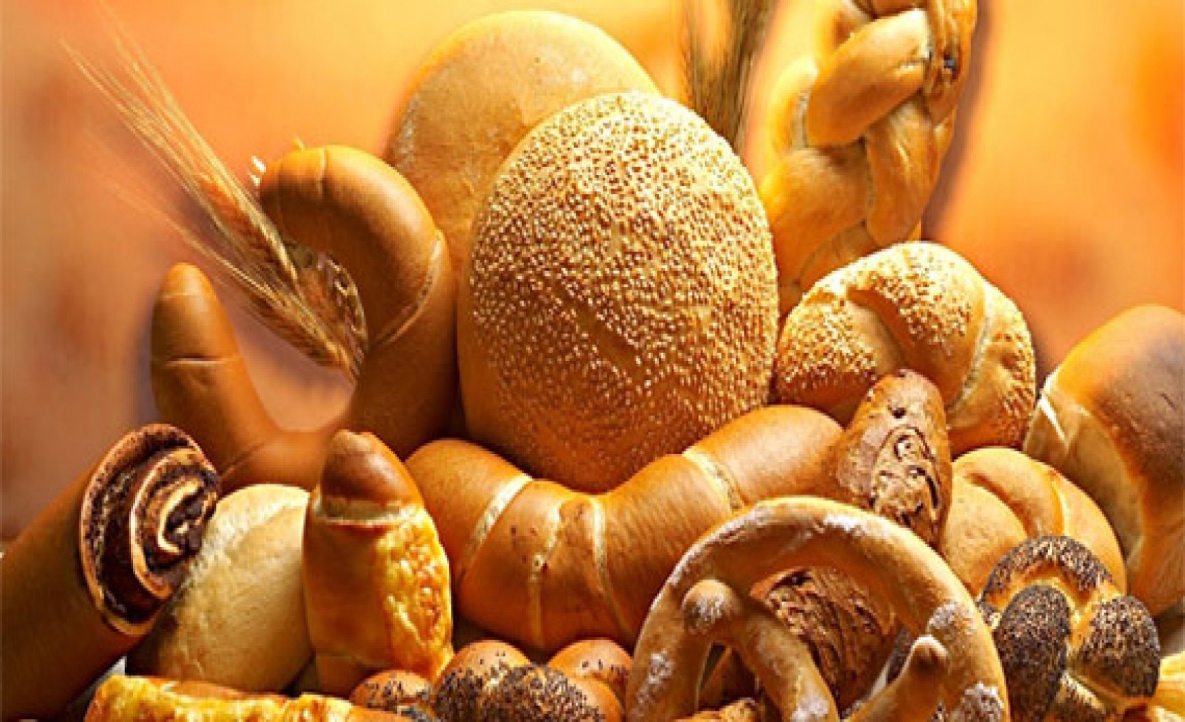 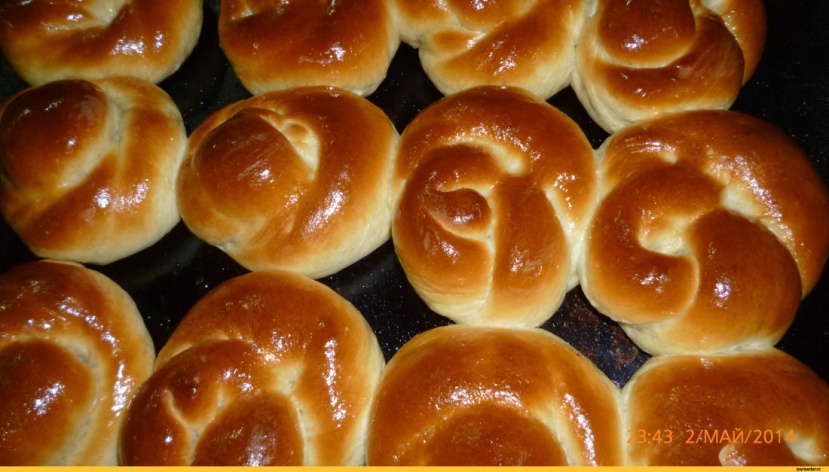 Производство продуктов питания
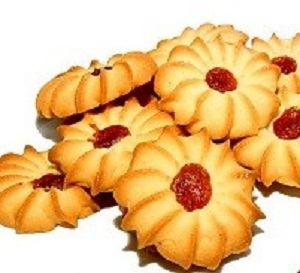 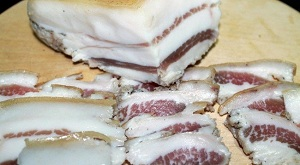 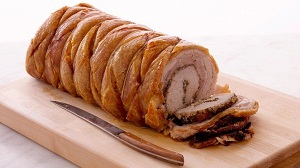 Школьная мебель
Школьная мебель (парта)
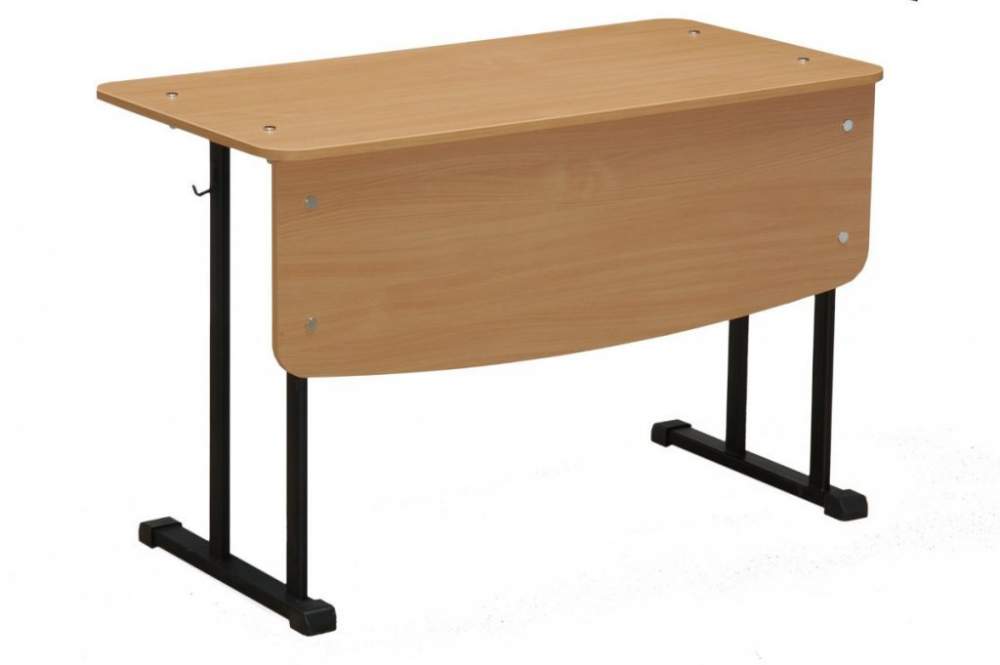 Стол для компьютера
Мебель школьная
Мебель для дошкольных учреждений
Мебель декоративная
Мебель декоративная
Мебель для бани
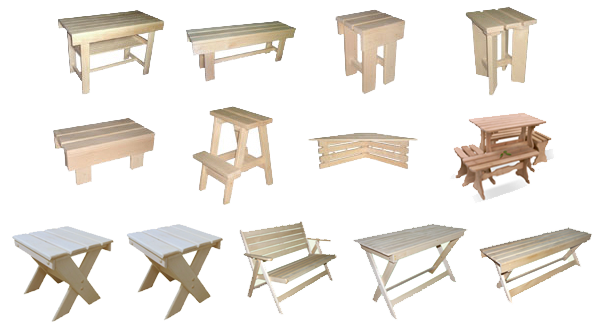 Банный инвентарь
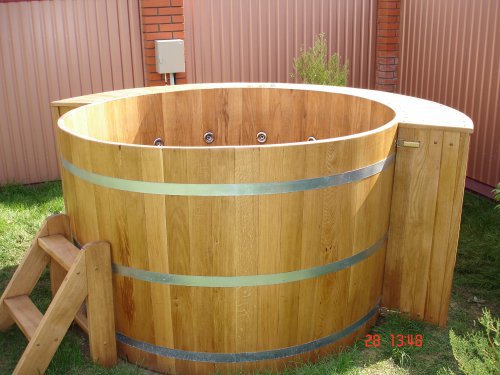 Бочки  деревянные
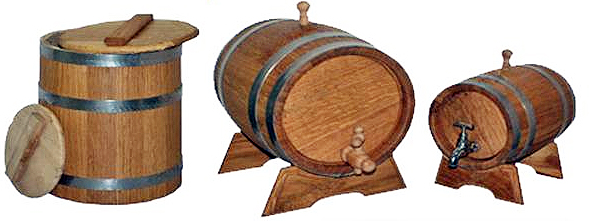 Деревообрабатывающий цех
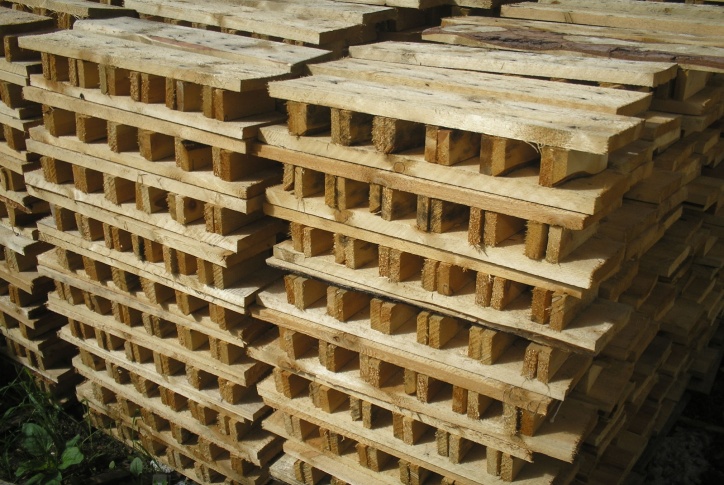 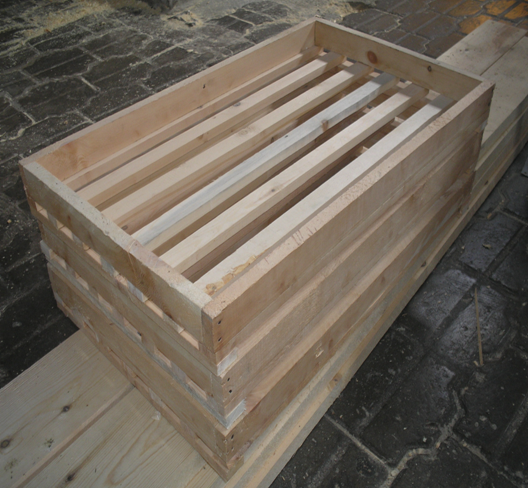 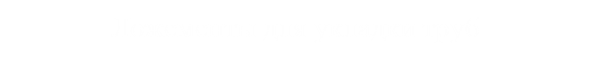 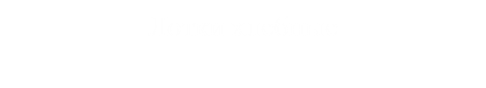 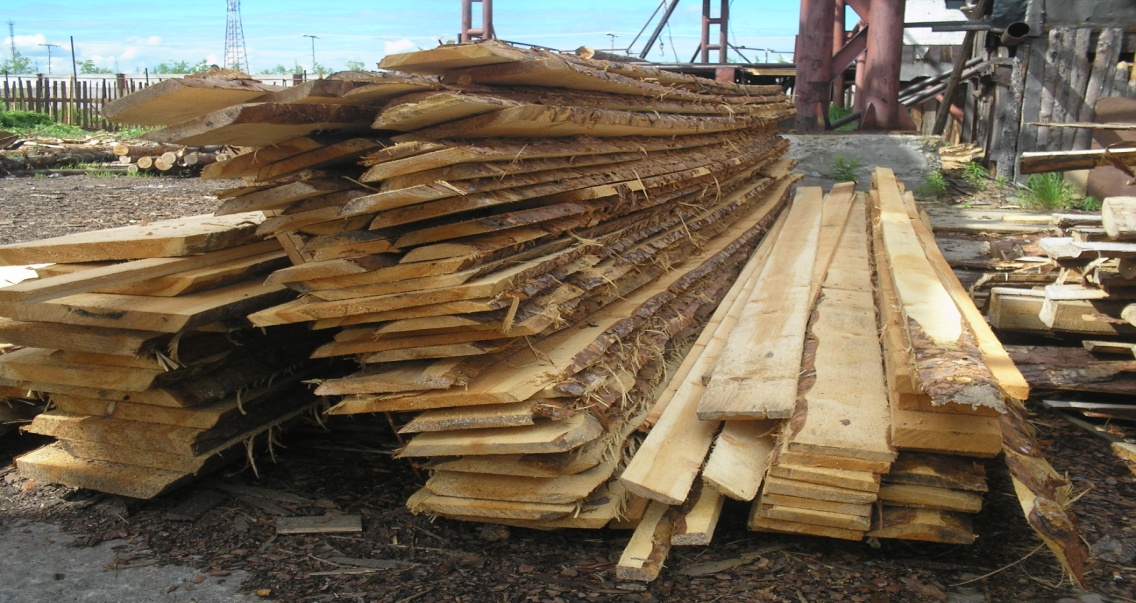 Ограждения
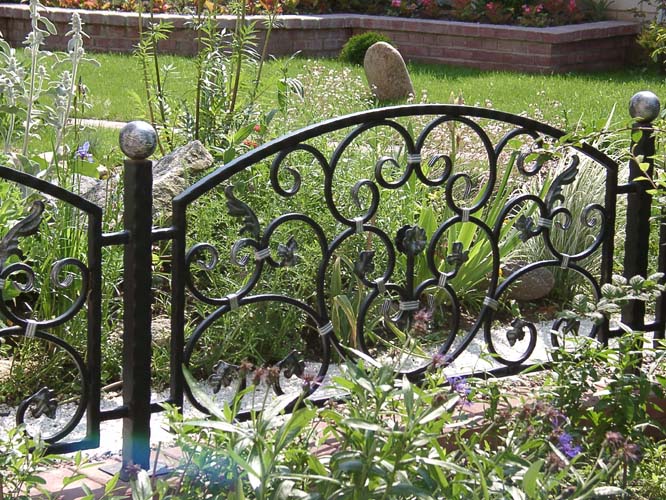 Забор металлический
Забор металлический
Ограждения лестничные
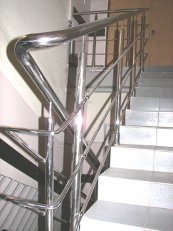 Скамья городская
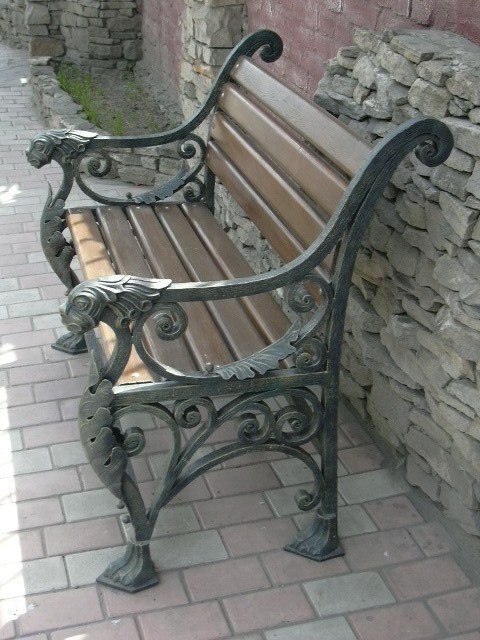 Мебель  кованная
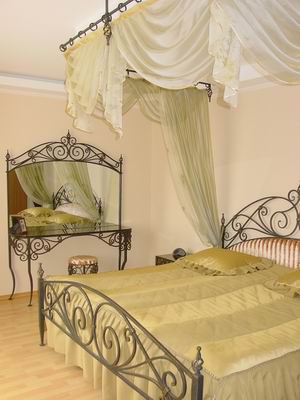 Урна металлическая
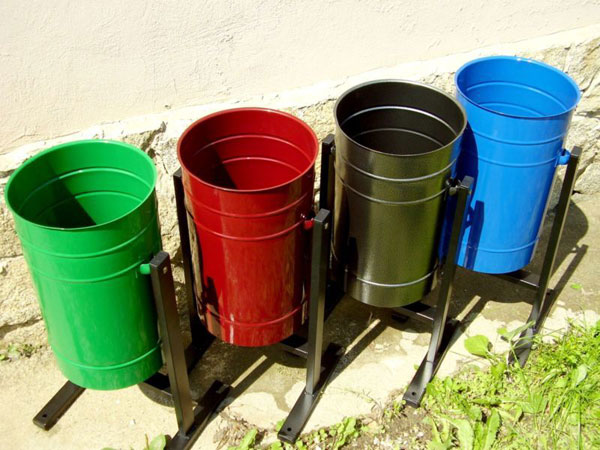 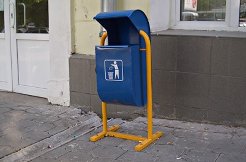 Детские игровые площадки
Игровые площадки
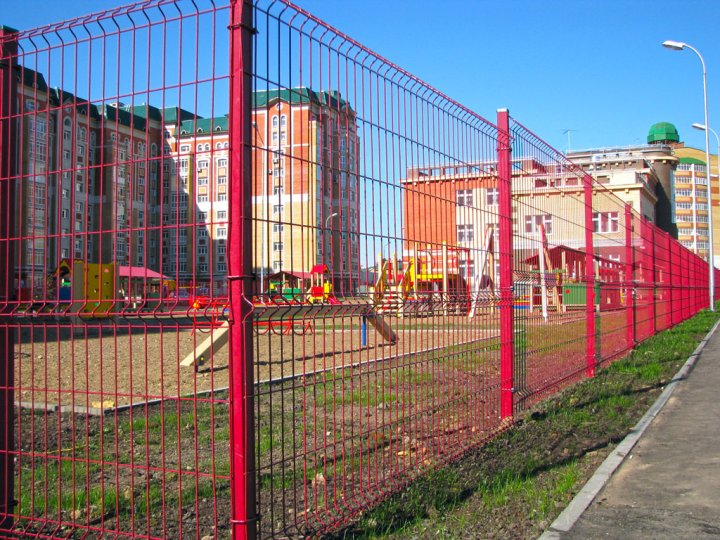 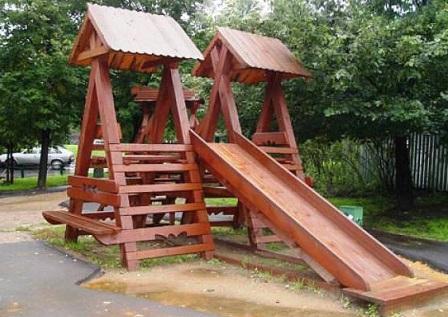 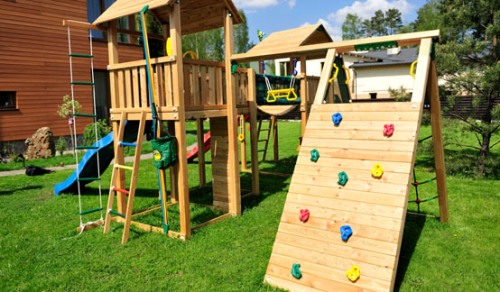 Забор декоративный
Сварочный цех
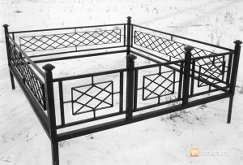 ШТС
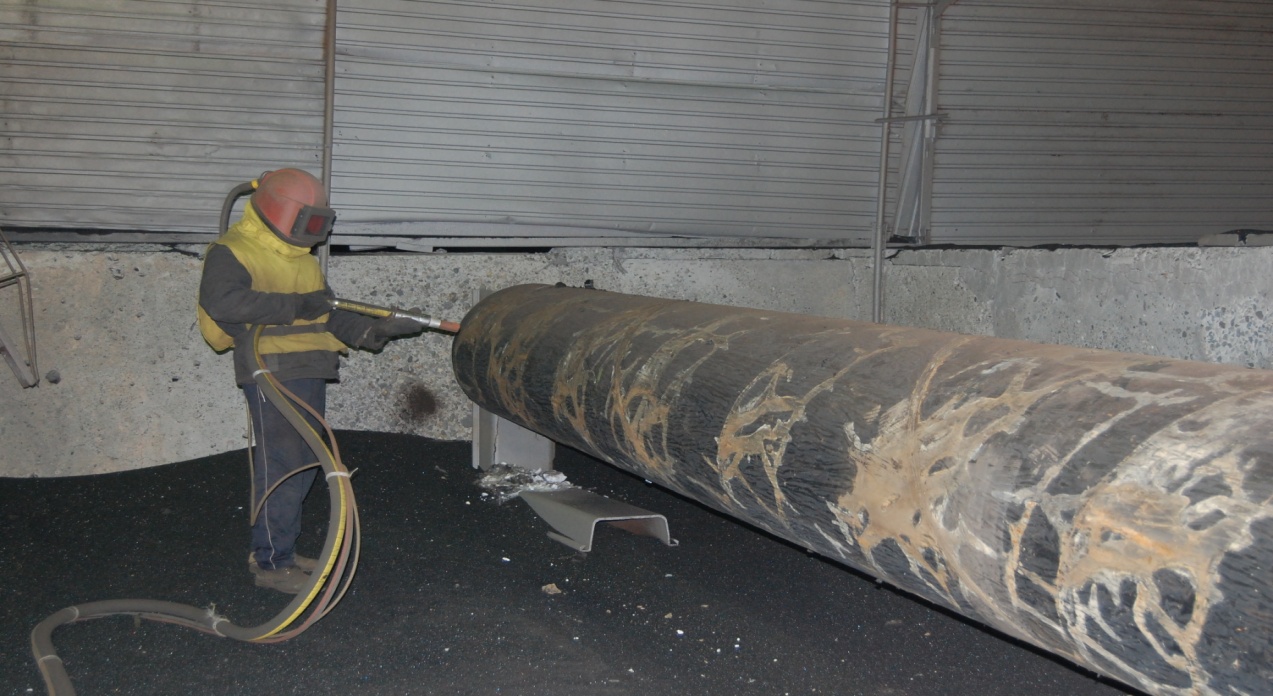 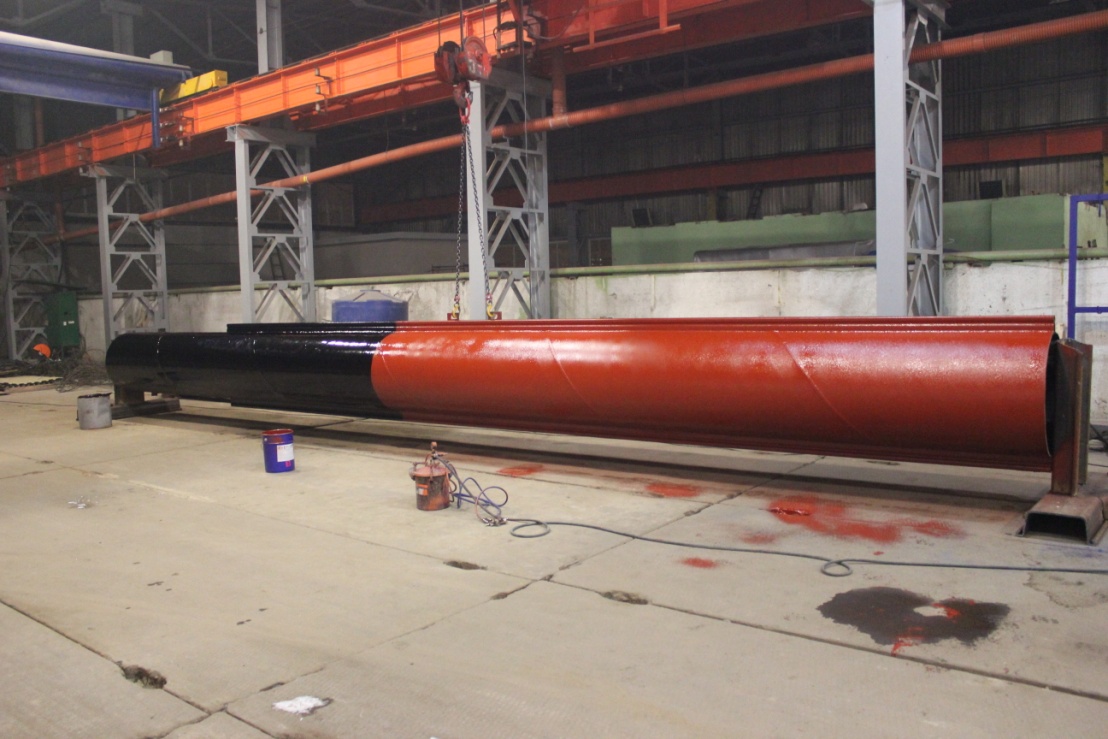 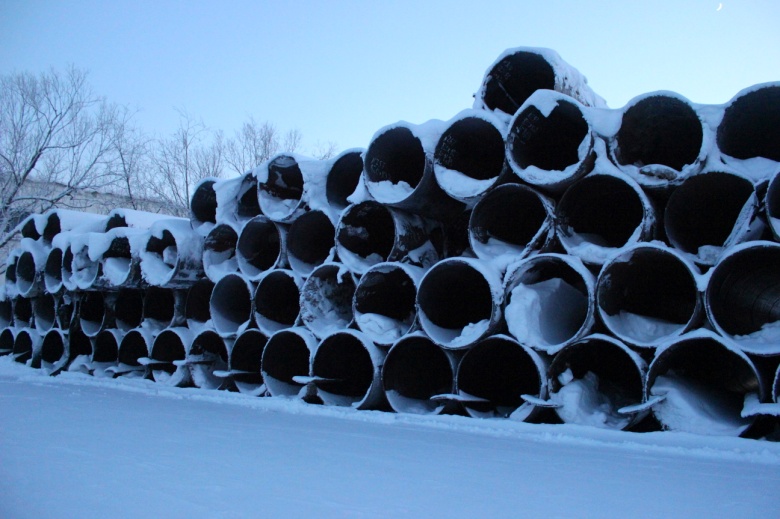 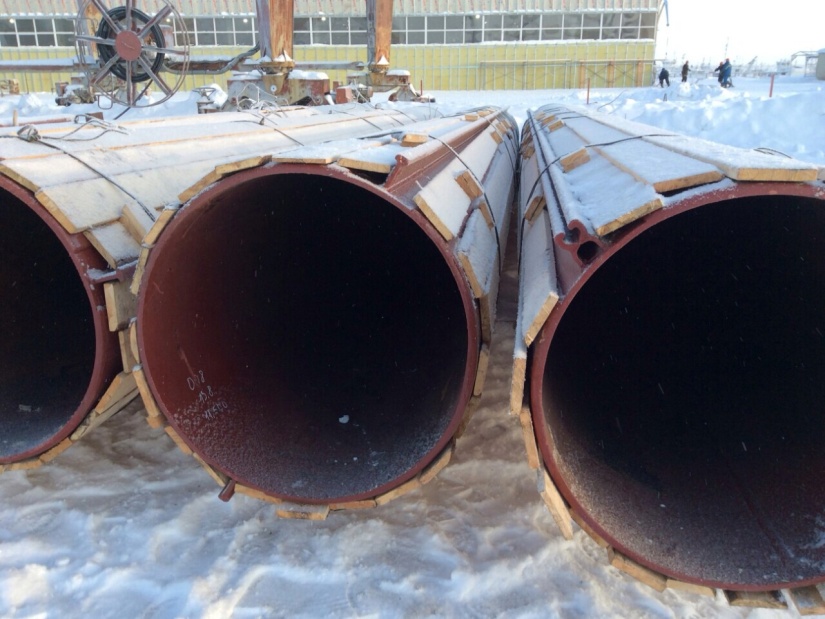 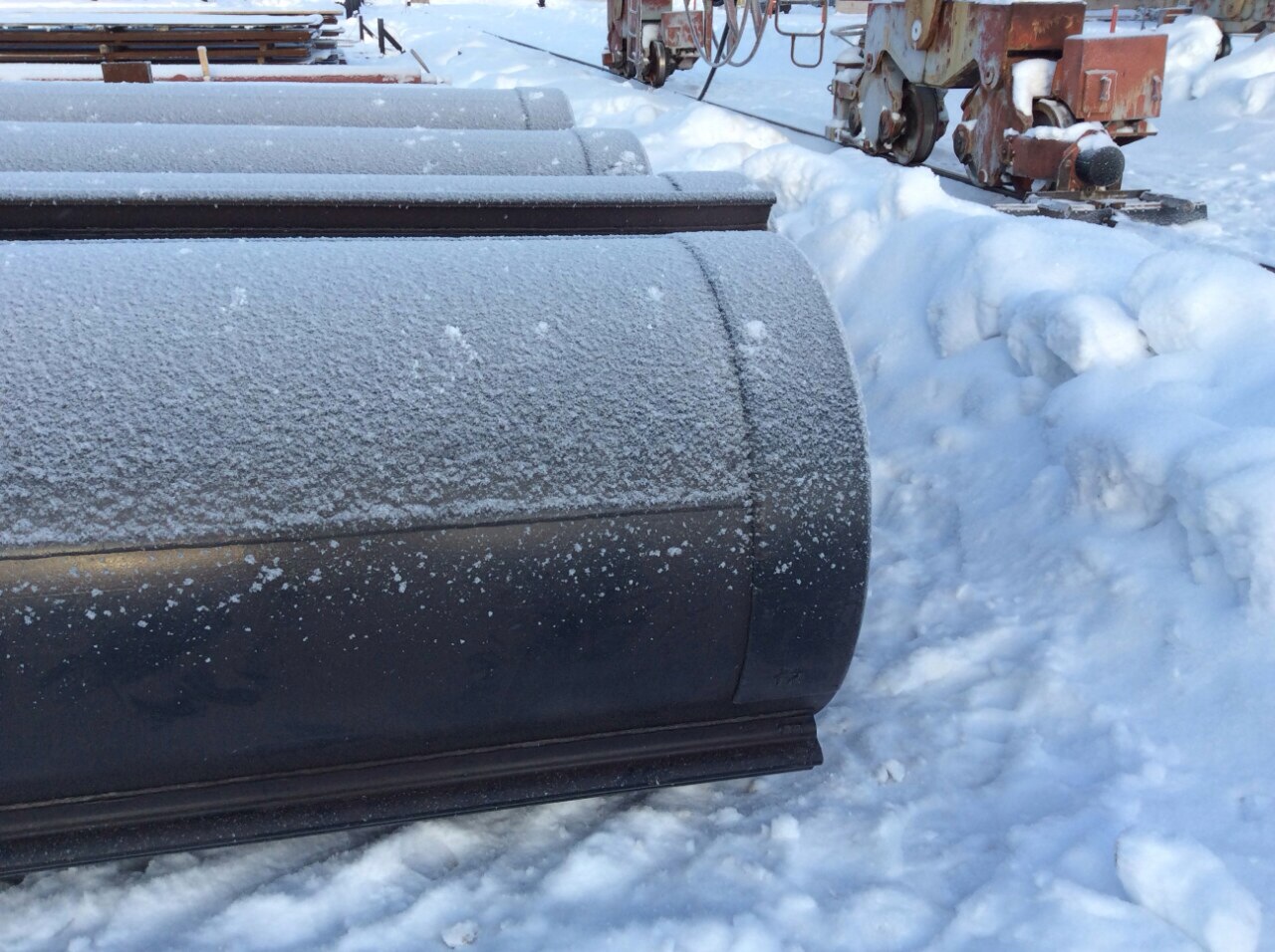 Шпунт трубчатый сварной
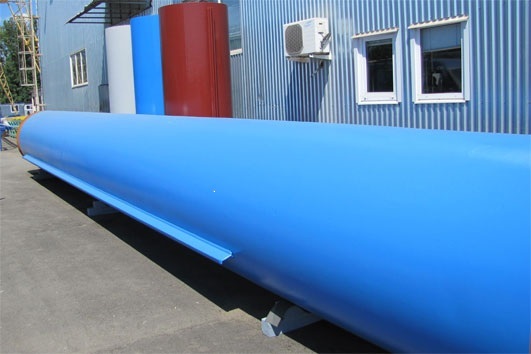 Козырек металлический
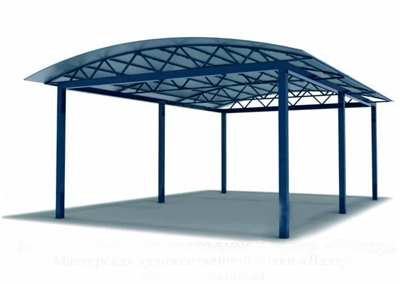 Металлоконструкции
Лестница металлическая
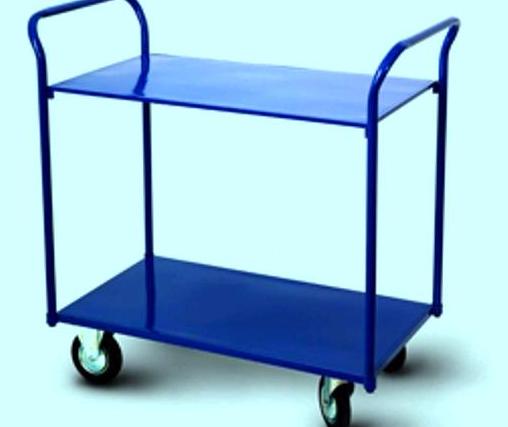 Строительные материалы (пеноблоки)
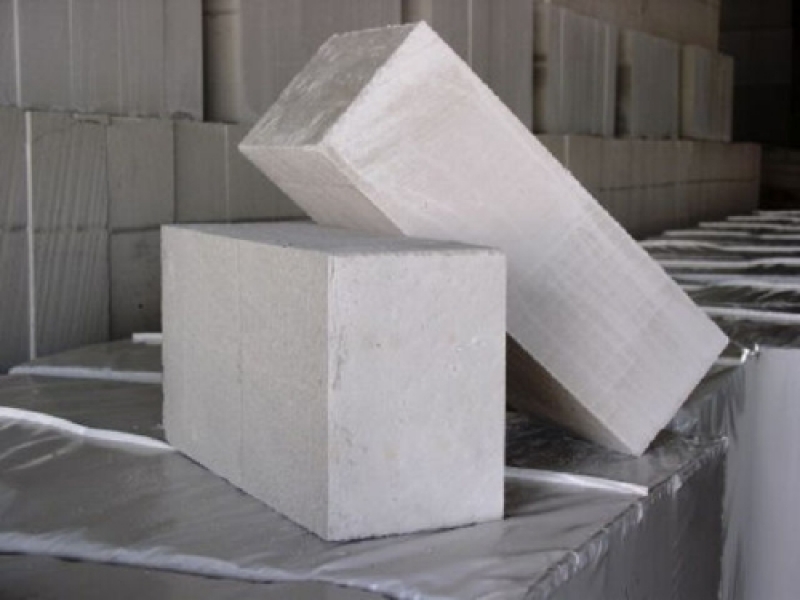 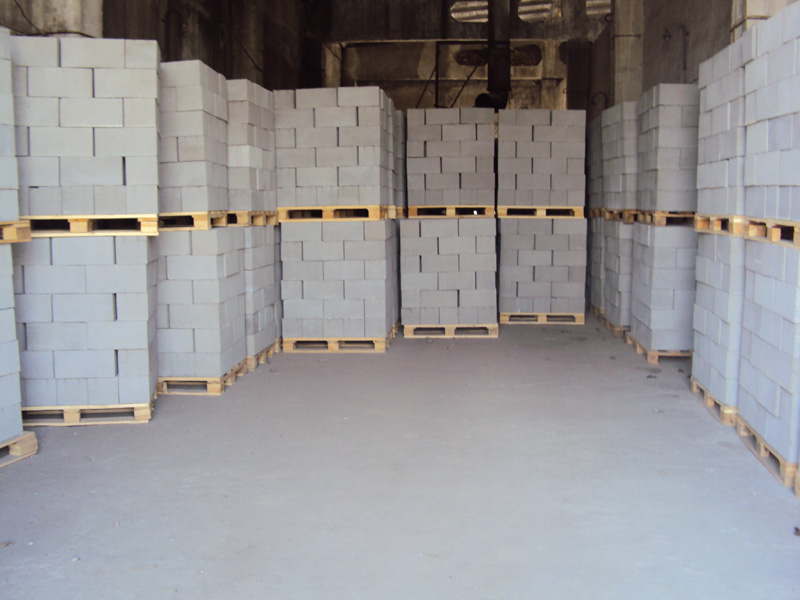 Металлочерепица